Status of the S3-OLCI missions using lunar calibration

S. Wagner, V. Debaecker*,  M. De Bartolomei, O. Henriquez**, M. Neneman, OPS team


* Telespazio support
** CS support

4th Joint GSICS/IVOS Lunar Calibration Workshop
Sentinel-3 OLCI
OLCI channels
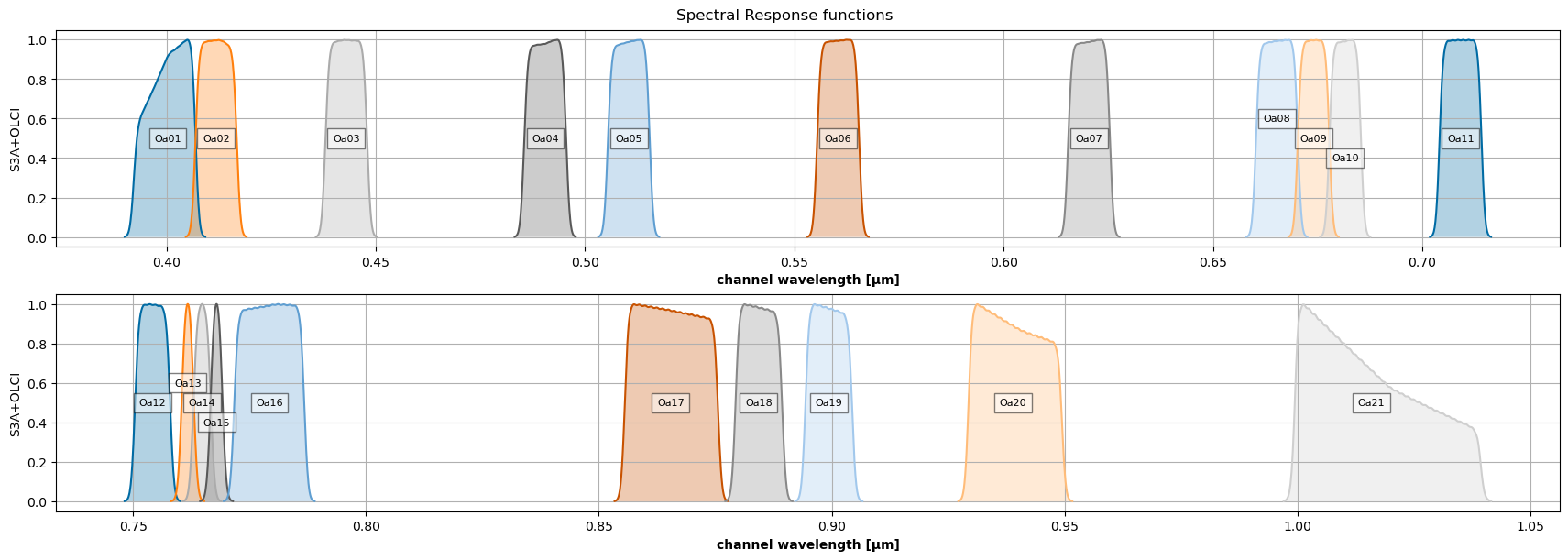 Sentinel-3 OLCI
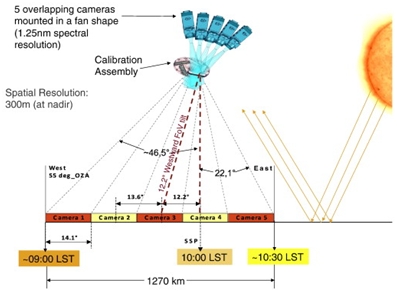 Across track = 740 detectors per camera
Source : ESA web site
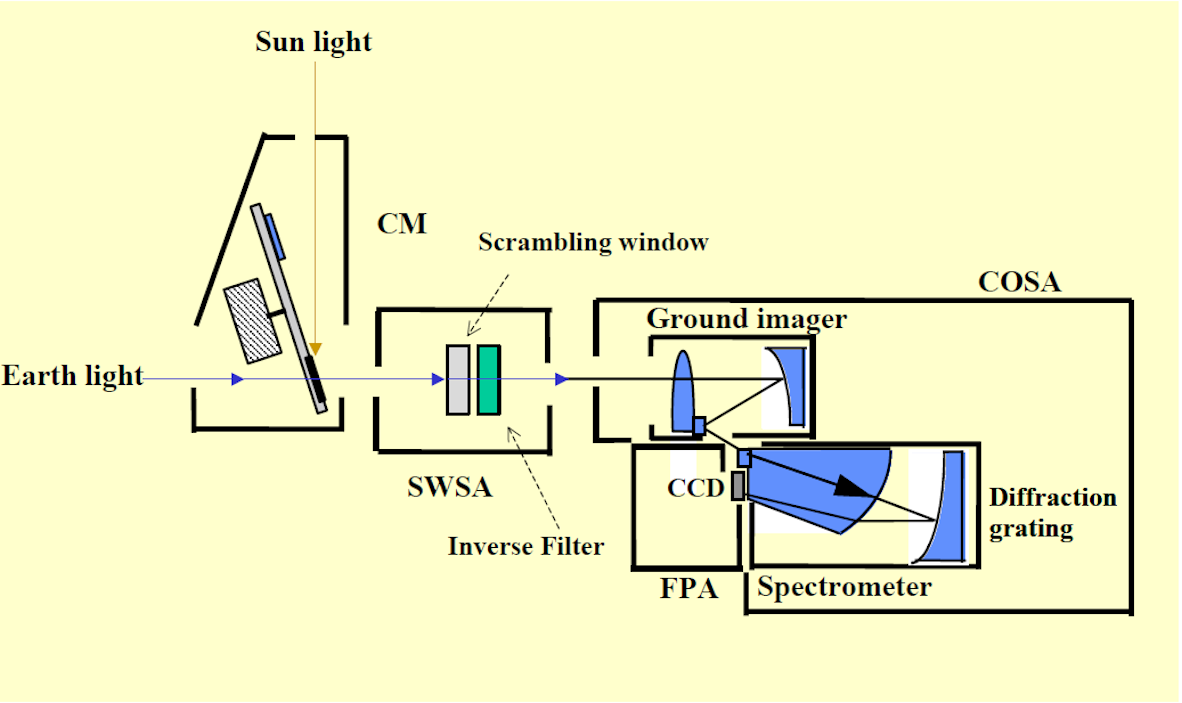 Source : ESA web site
Imaging CCD = Spatial x Spectral content
Digital processing  21 bands (+ 1 smear band) over the spatial dimension
Sentinel-3 lunar manoeuvres - background
First acquisition with Camera#4 on OLCI-B in 2018 during commissioning
Purpose : assessment of the stray-light correction performances.
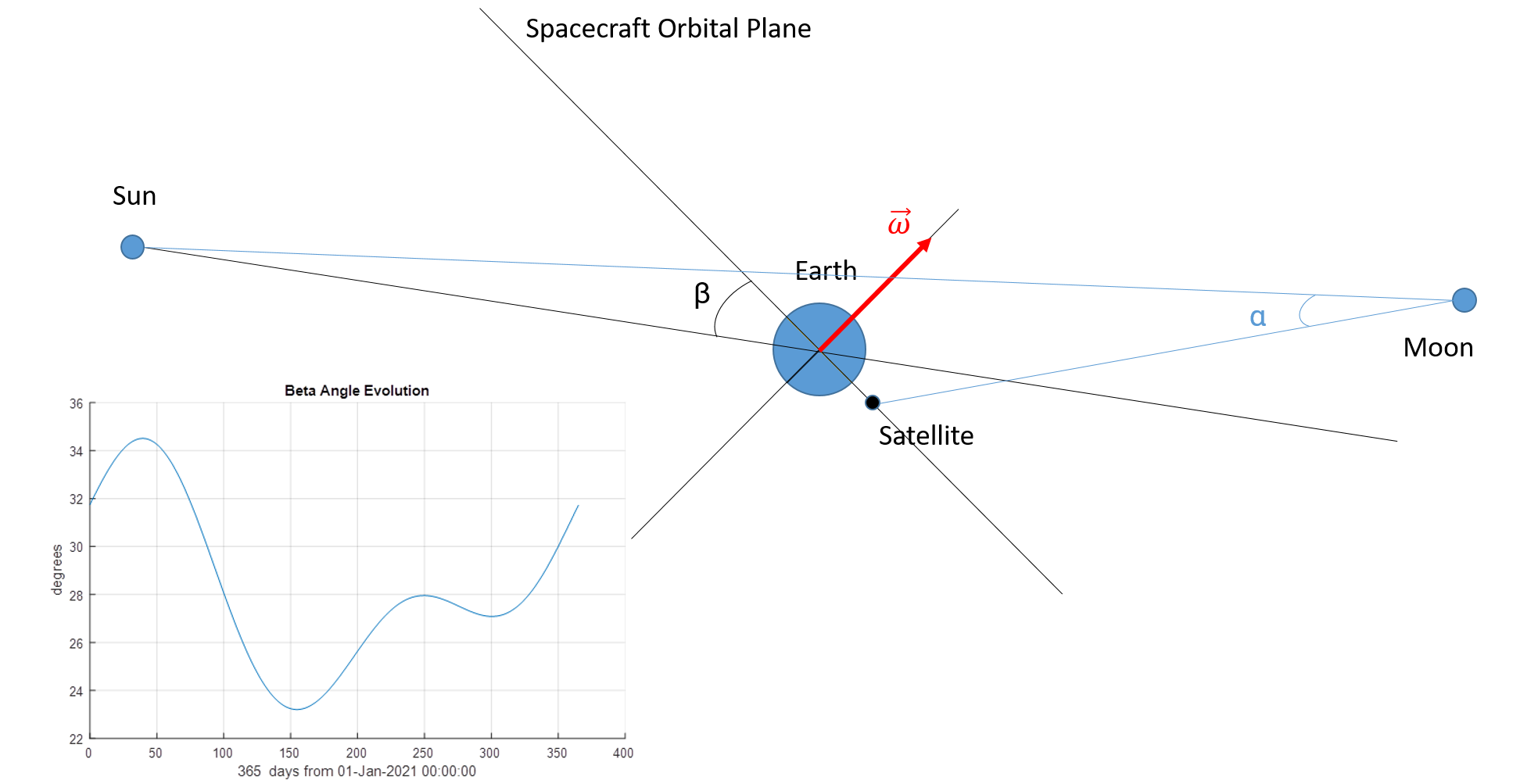 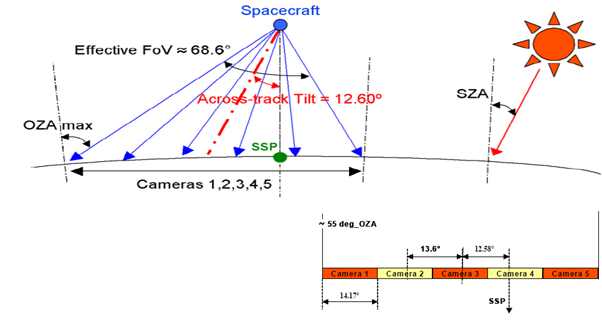 Sentinel-3 lunar manoeuvres - background
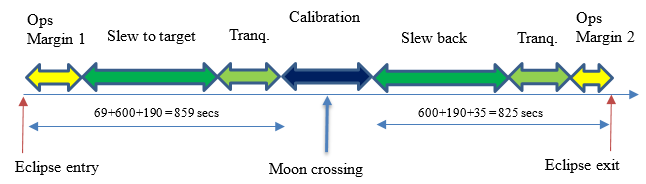 Roll angle = changing parameter to adjust the Moon position across track ( camera + position in the camera)
Maximum negative roll rotation allowed = -165 degrees  star trackers not all pointing at the Earth.
Location of the Moon across track  centrered
Moon phase |g|  [5,8] deg
Cal window start + 20s < Moon < Cal window end – 20s for SL analysis
Sentinel-3 lunar manoeuvres – background + constrains
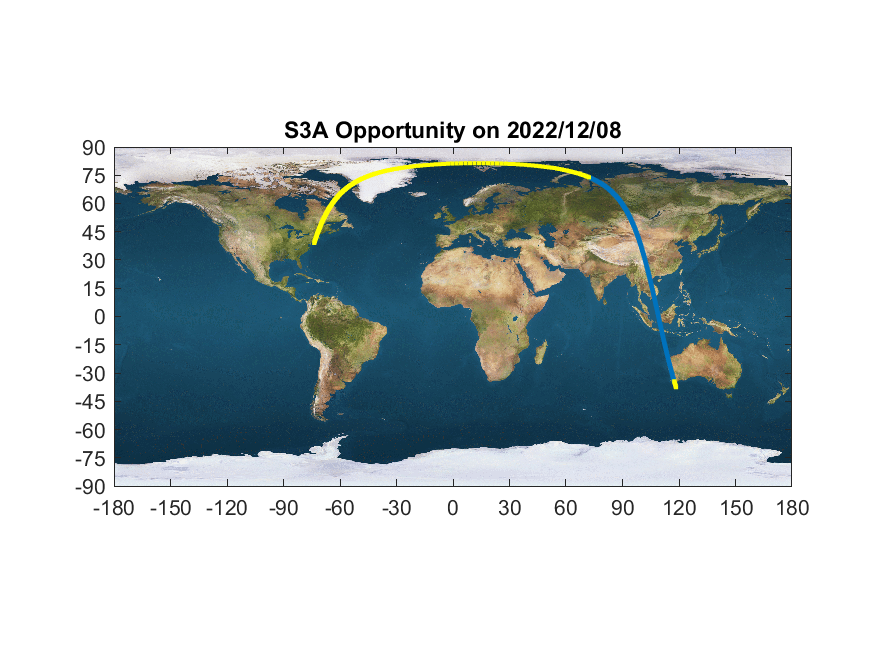 Example of ground track showing the full arc. In blue: yaw; in yellow: additional time (~1 minute before and 18 minutes after) in which the spacecraft will be in Geodetic pointing mode without yaw-steering (the same mode as used during In-Plane manoeuvres).
Sentinel-3 lunar manoeuvres
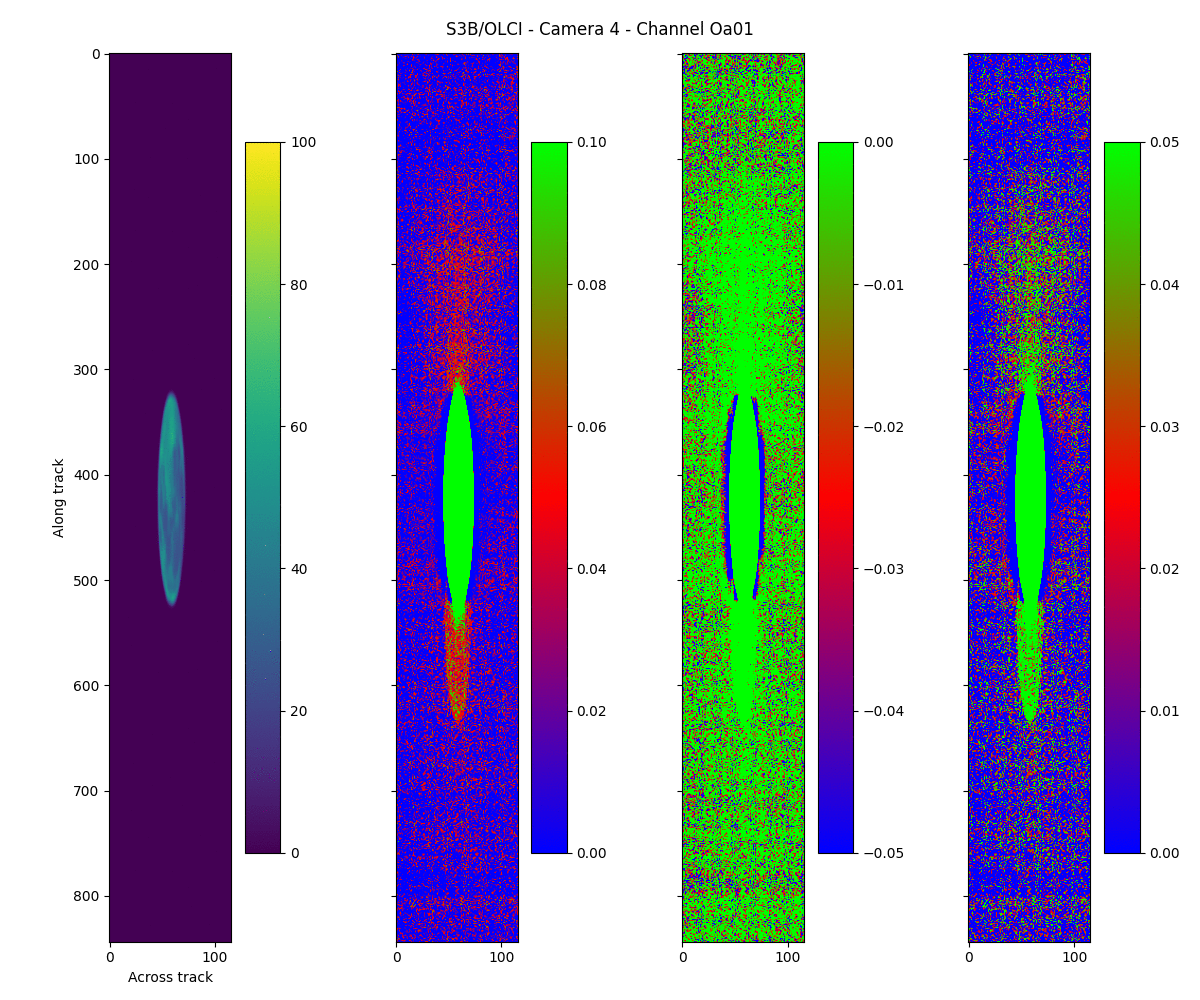 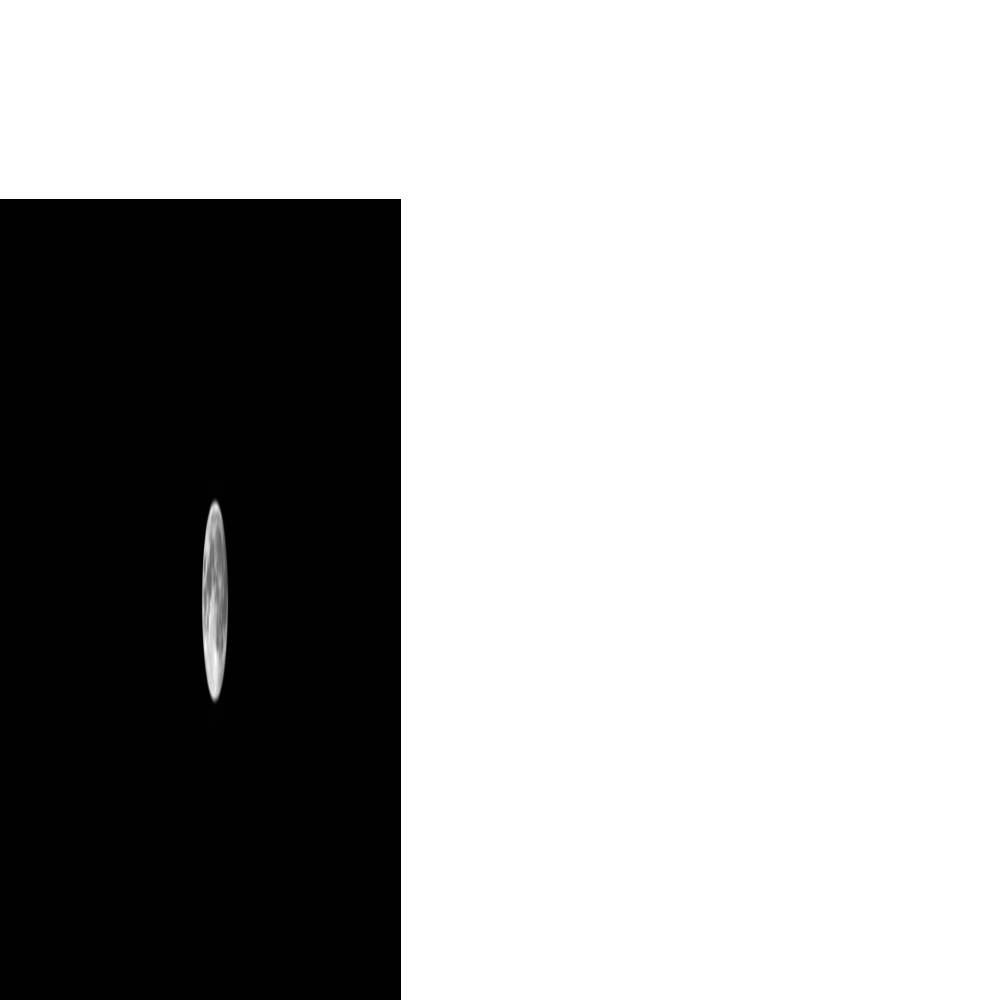 ACT
ALT
Extract from the original image
Sentinel-3 lunar manoeuvres - background
Outcome of 2018 manoeuvre led to:
One manoeuvre with S3A in 2020 (while in OPE) for Camera#4
Successful execution of inter-leaved monthly manoeuvres in 2022 for each camera of OLCI-A and OLCI-B
Continuation since Nov 2022 of those monthly manoeuvres with Camera#4

2022 acquisition campaign = anchor points (snapshots):
Stray light correction performance assessment
Inter-band / inter-camera radiometric performance assessment

Routine acquisitions with Camera#4 = regular assessment
Radiometric stability assessment (including inter-band)
Inter-calibration
OLCI lunar observations
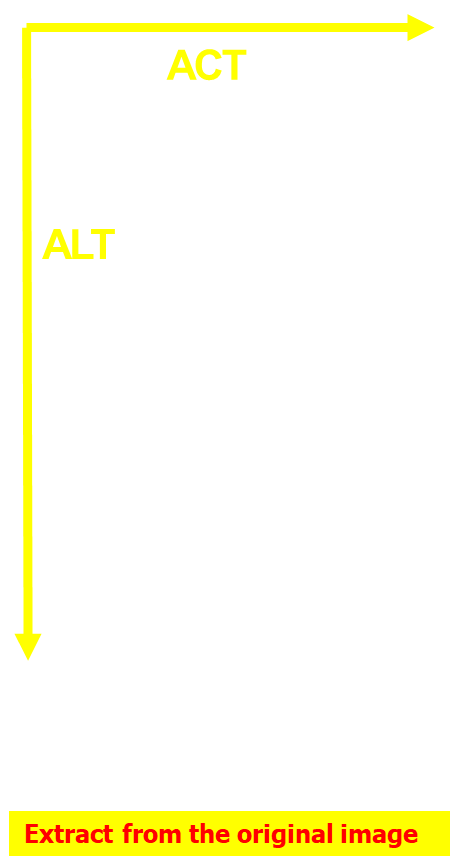 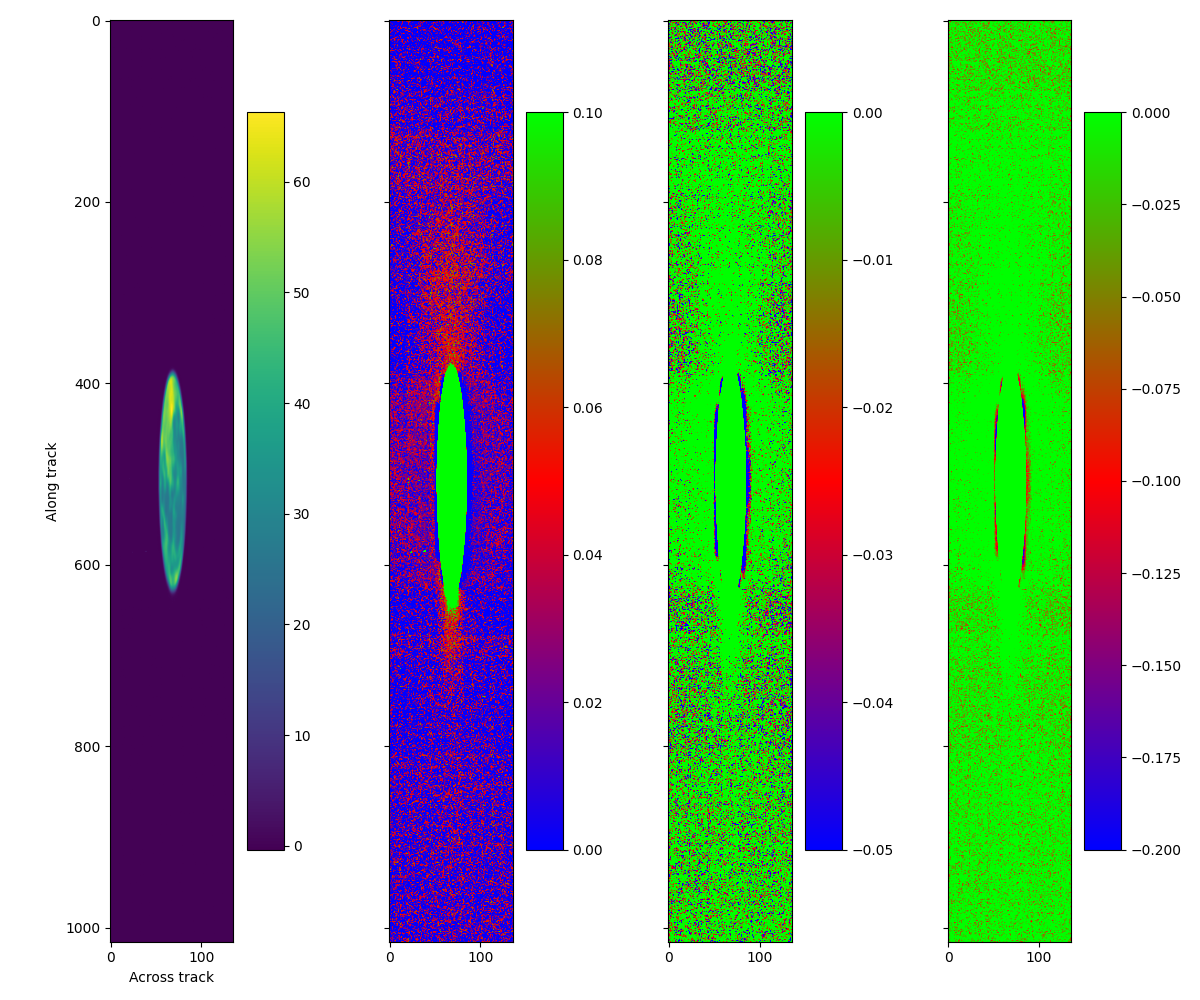 MICMICS Workflows
Instruments
Instruments
DCC Calibration
MSG SEVIRI VIS/NIR
MSG SEVIRI IR
DCC Inter- Calibration
IHICS
DCCICS
DCCCS
DCCXTRM
Imager-Hyperspectral Inter-Calibration
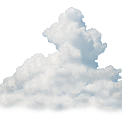 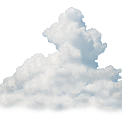 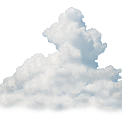 Desert Calibration
MTG FCI VIS/NIR
MTG FCI IR
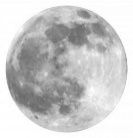 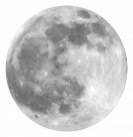 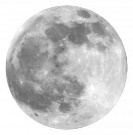 LCS
LICS
LXTRM
ICBS
IIICS
Imager-Imager Inter-Calibration
Inter-Calibration Blender
S3
SLSTR & OLCI VIS/NIR
NWPC
S3 SLSTR IR
NWP Calibration
Lunar Calibration
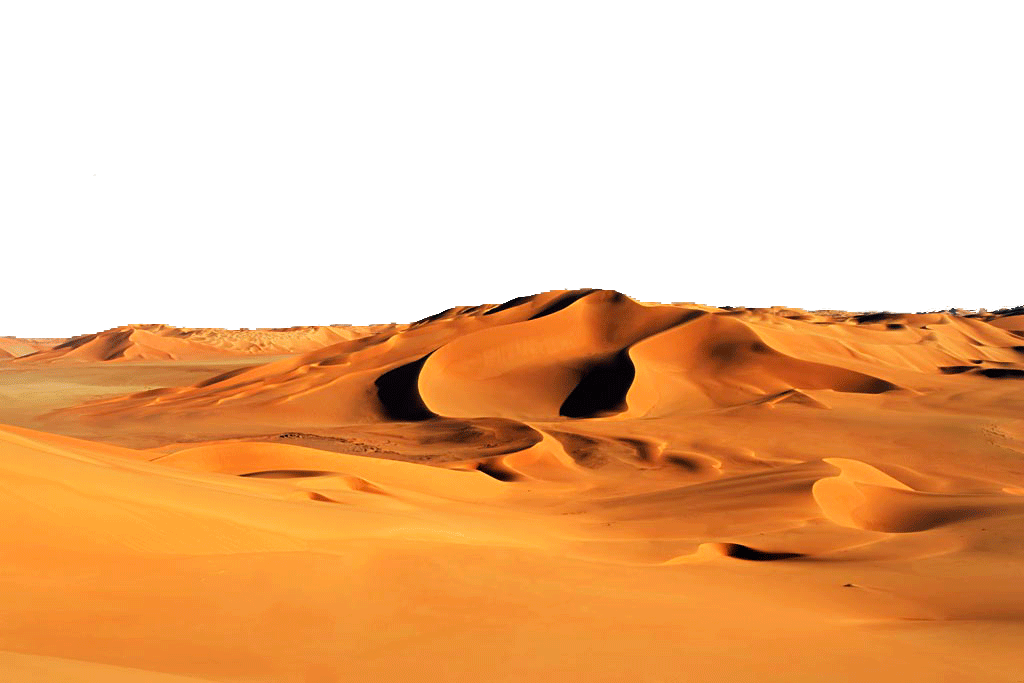 DECS
MICMICS 
CPMs
MTG LI VIS
NWPIC
EPS AVHRR IR
NWP Inter-Calibration
Lunar Inter-Calibration
RAYCS
RAYICS
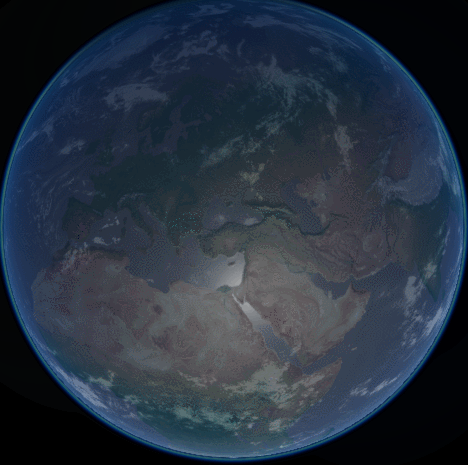 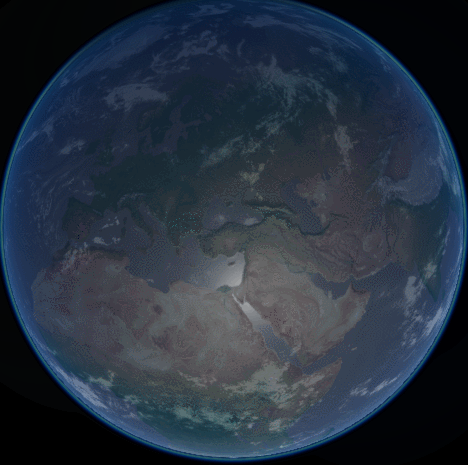 Thermal channels
VIS/NIR channels
EPS-SG VII VIS/NIR
Rayleigh Inter-Calibration System
EPS-SG VII IR
Pre-Colocation Tool
SUBTL
DFTL
PCOLT
COLT
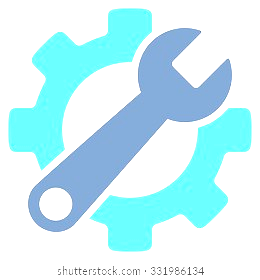 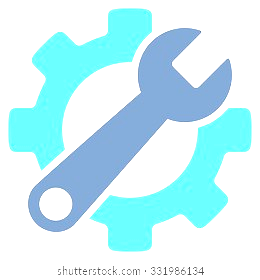 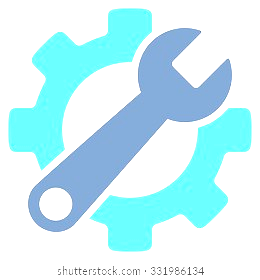 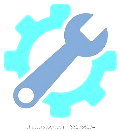 EPS AVHRR VIS/NIR
Rayleigh Calibration System
RAYMICS
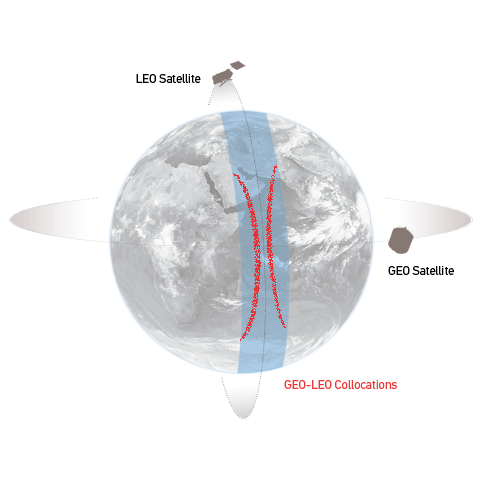 EPS-SG MWI/ICI MW
Colocation Tool
Ray-Matching Inter-Calibration System
EPS-SG 3MI VIS/NIR
Data-Fusion Tool
DCC Extraction Module
Subsetter Tool
CO2M
CLIM & MAP
Lunar Extraction Module
OLCI lunar observations - oversampling
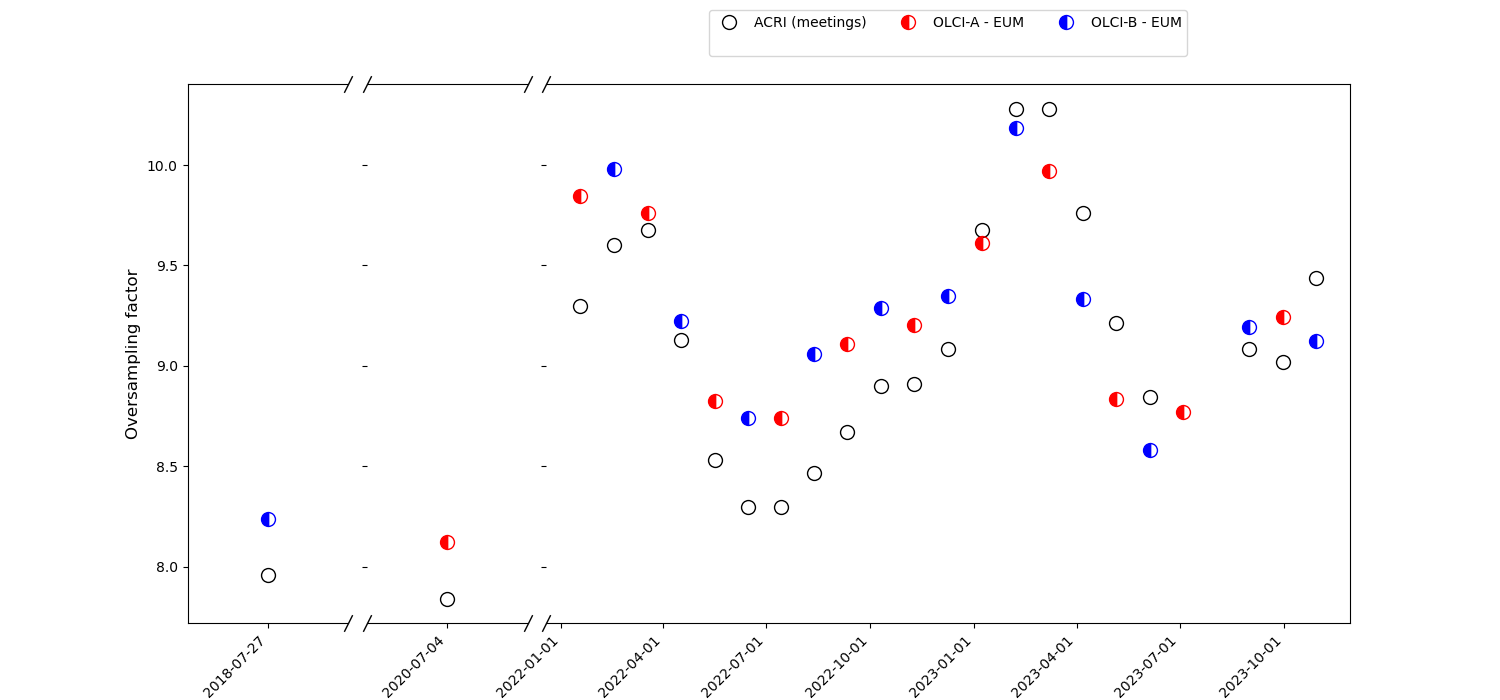 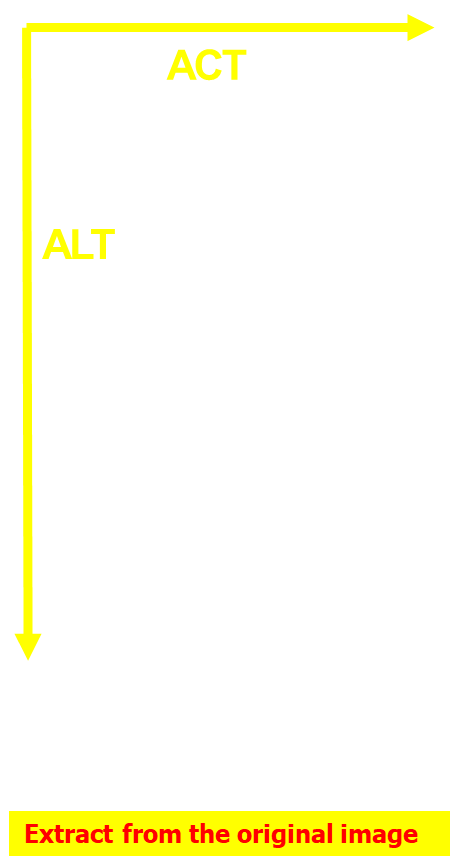 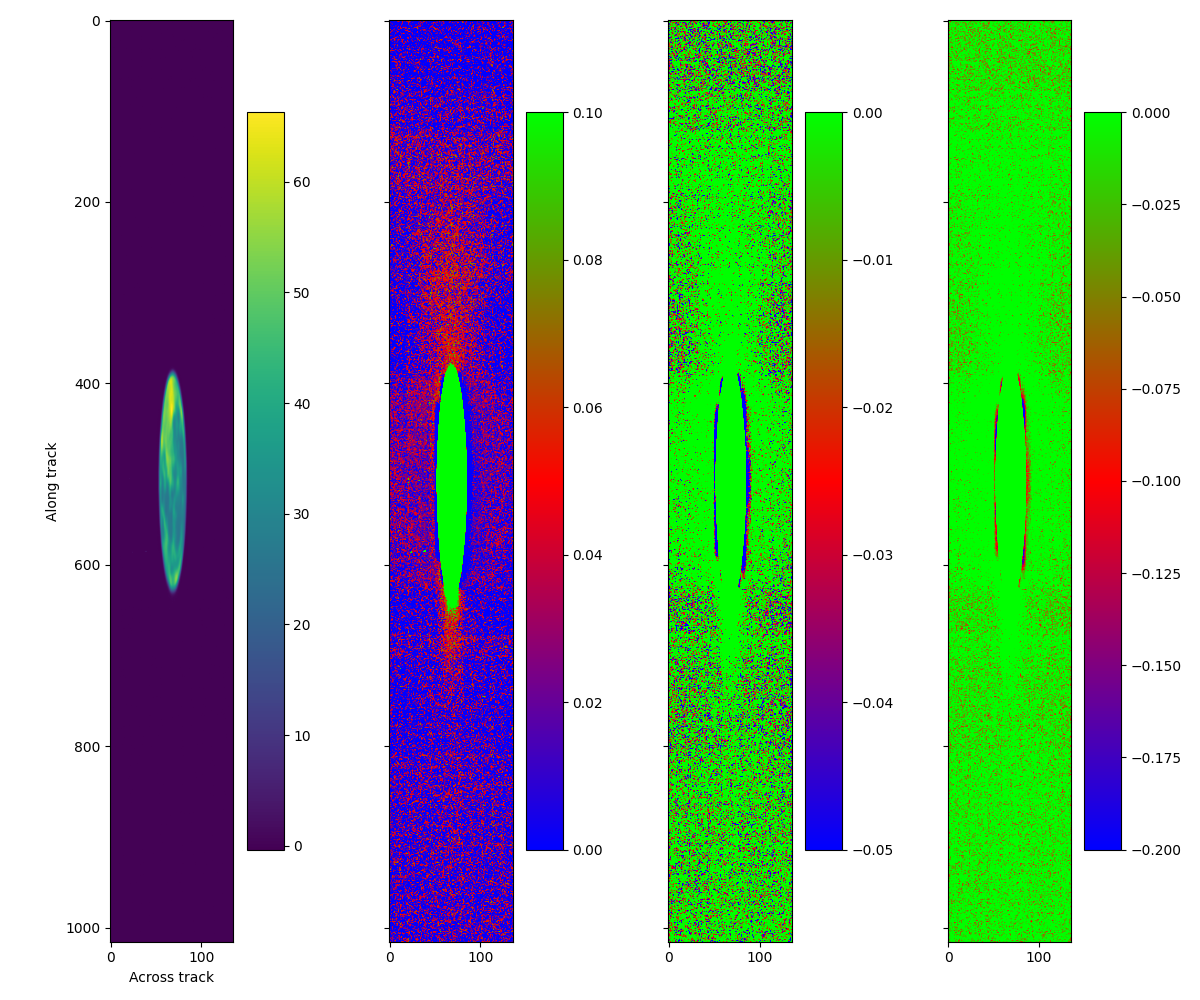 Ellipse fitting
Calculation of the pointing angular rate on the Moon
ALT IFOV Moon = Pointing Angular Rate [deg/sec] * Sampling Time ([sec])
Oversampling = ALT IFOV Moon / ALT IFOV Earth
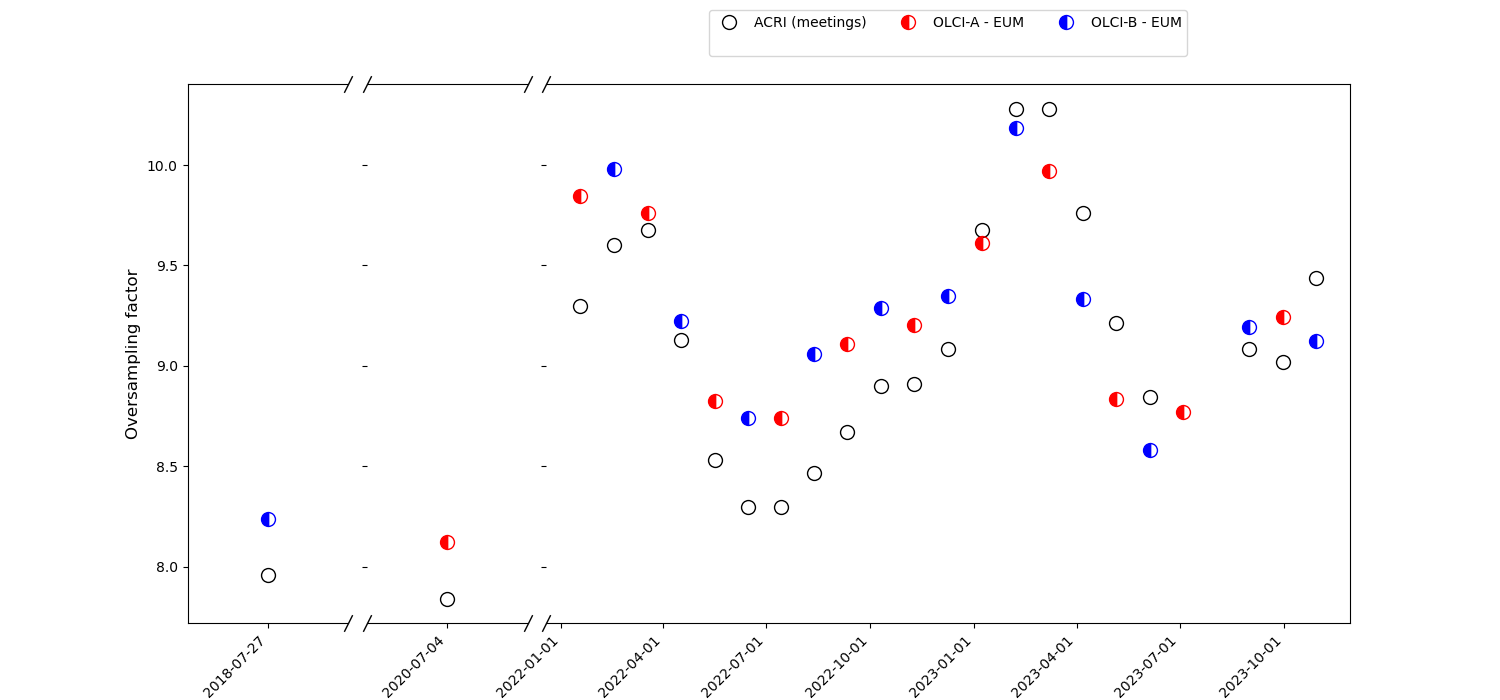 Relative biases with respect to GIRO + LIME
All observations are included (i.e. all cameras)  positive and negative lunar phase angles

Models:
GIRO = GSICS Implementation of the ROLO model – EUMETSAT
LESSSR = Lunar Extended Satellite Simulation Solar Reflectance – EUMETSAT (with support from M. Krijger - ESS) 
LIME = Lunar Irradiance Model ESA. Courtesy S. Adriaensen – OPT-MPC/VITO

Results:
Larger biases with respect to the GIRO than to the LIME.
OLCI-A and OLCI-B results consistent with each other
GIRO results more stable in time than LIME results
Larger variability + larger biases for the LESSSR
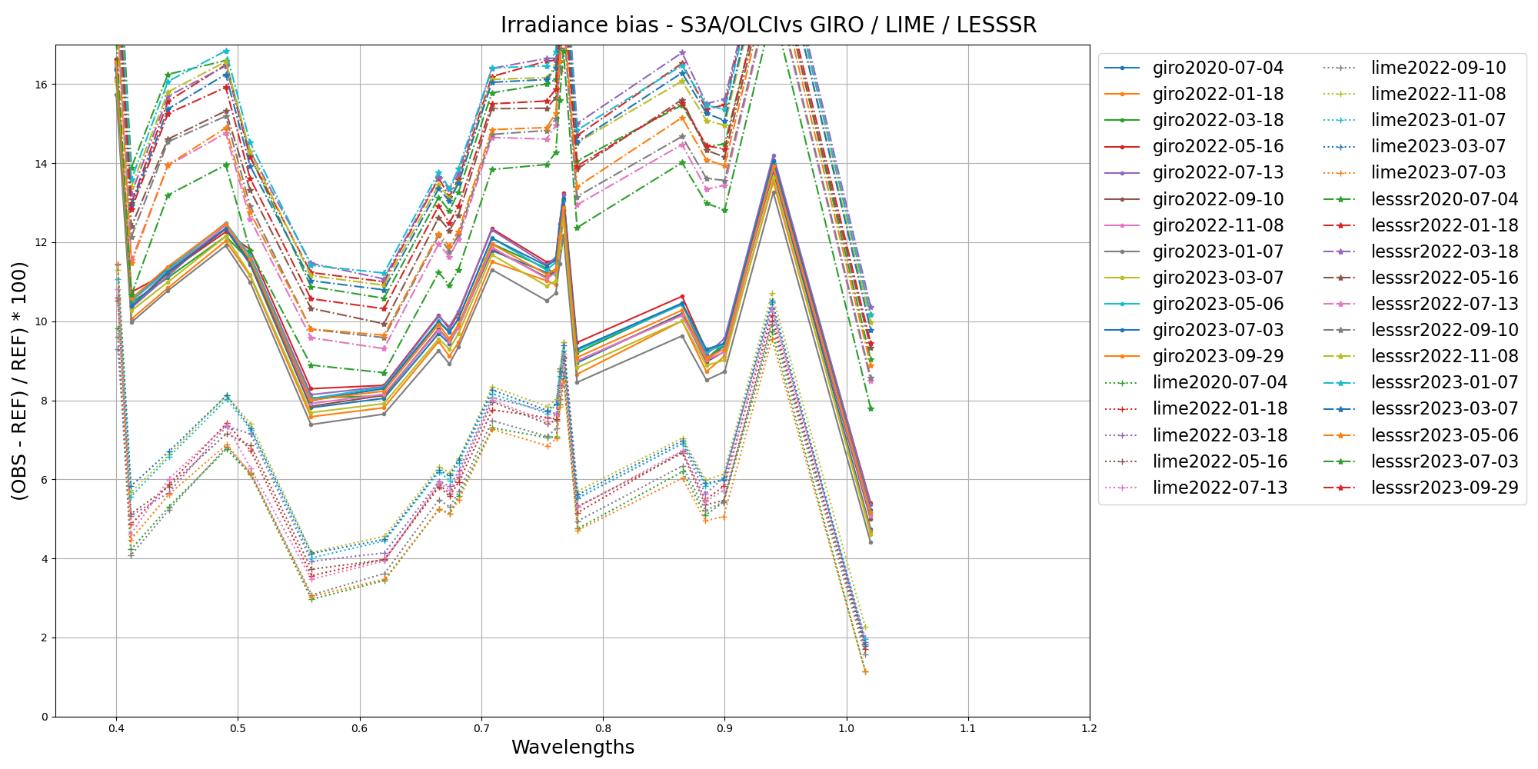 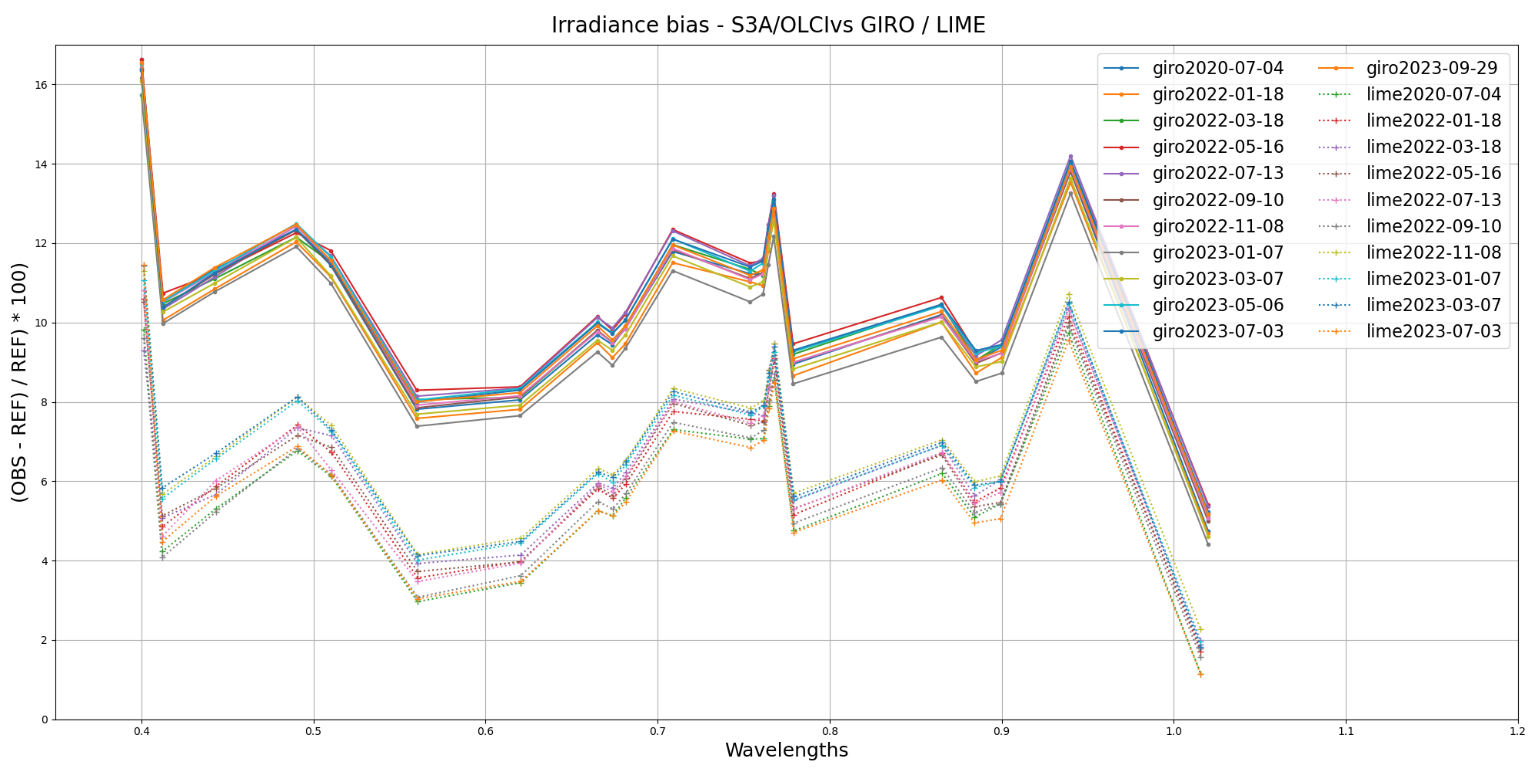 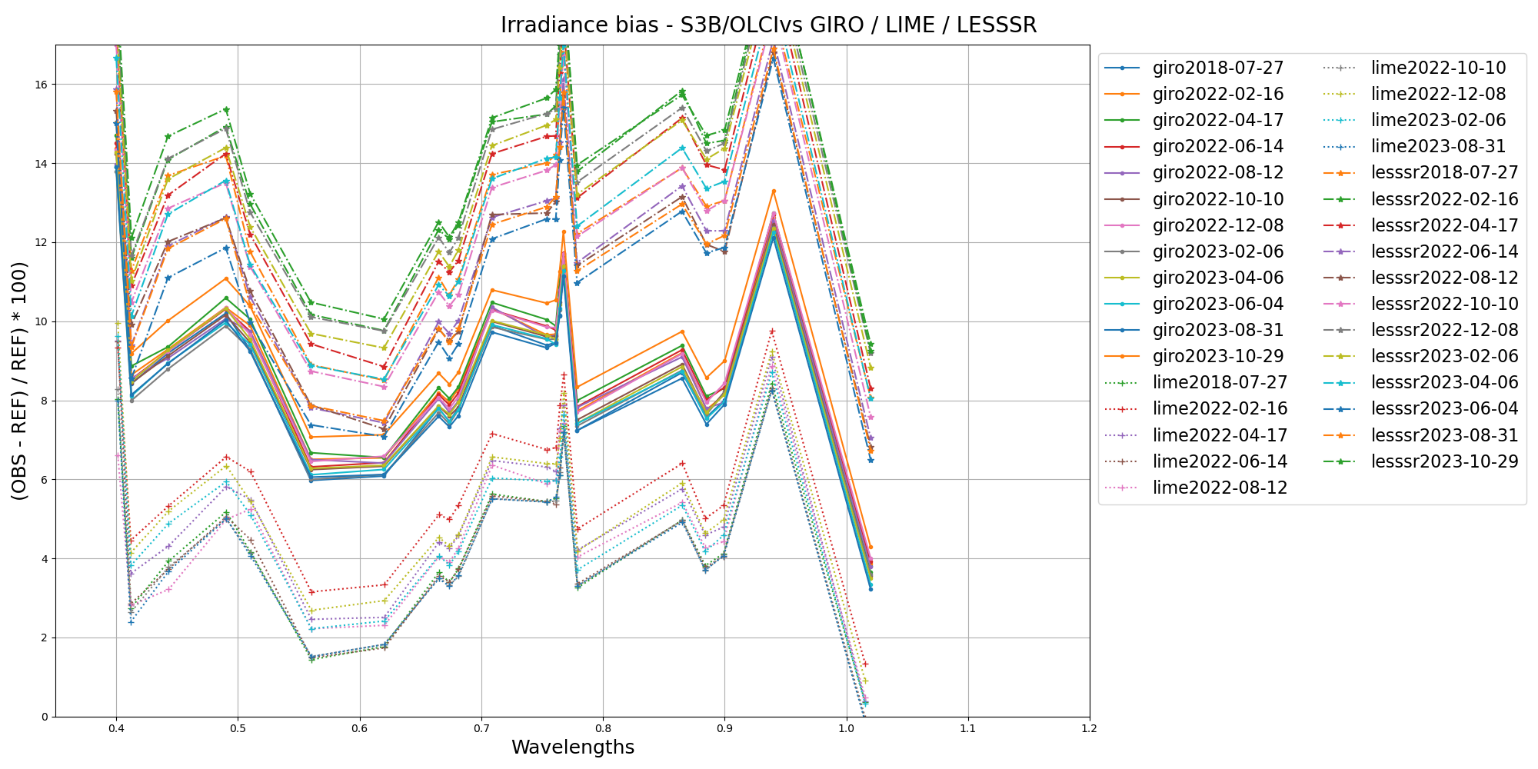 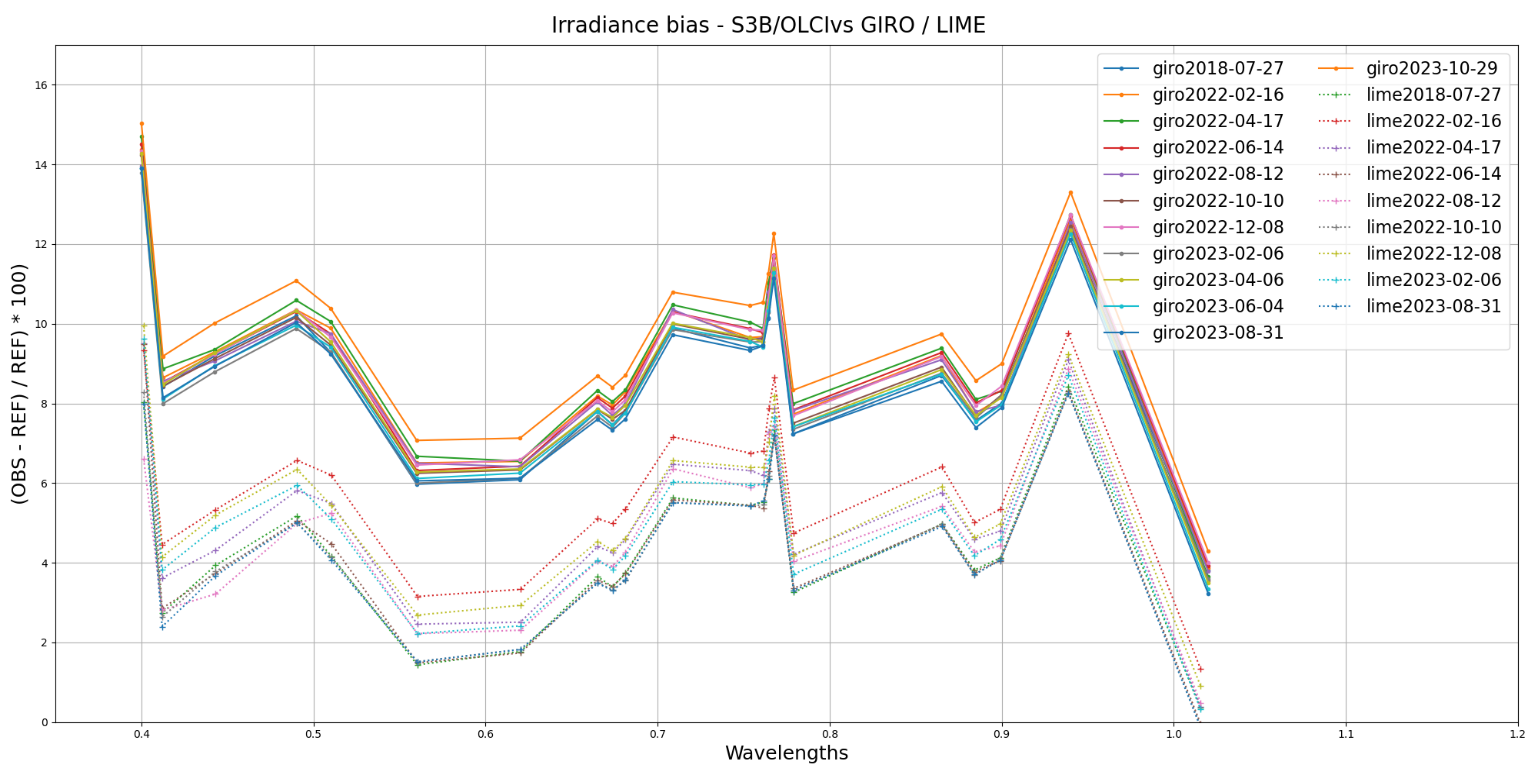 Temporal stability
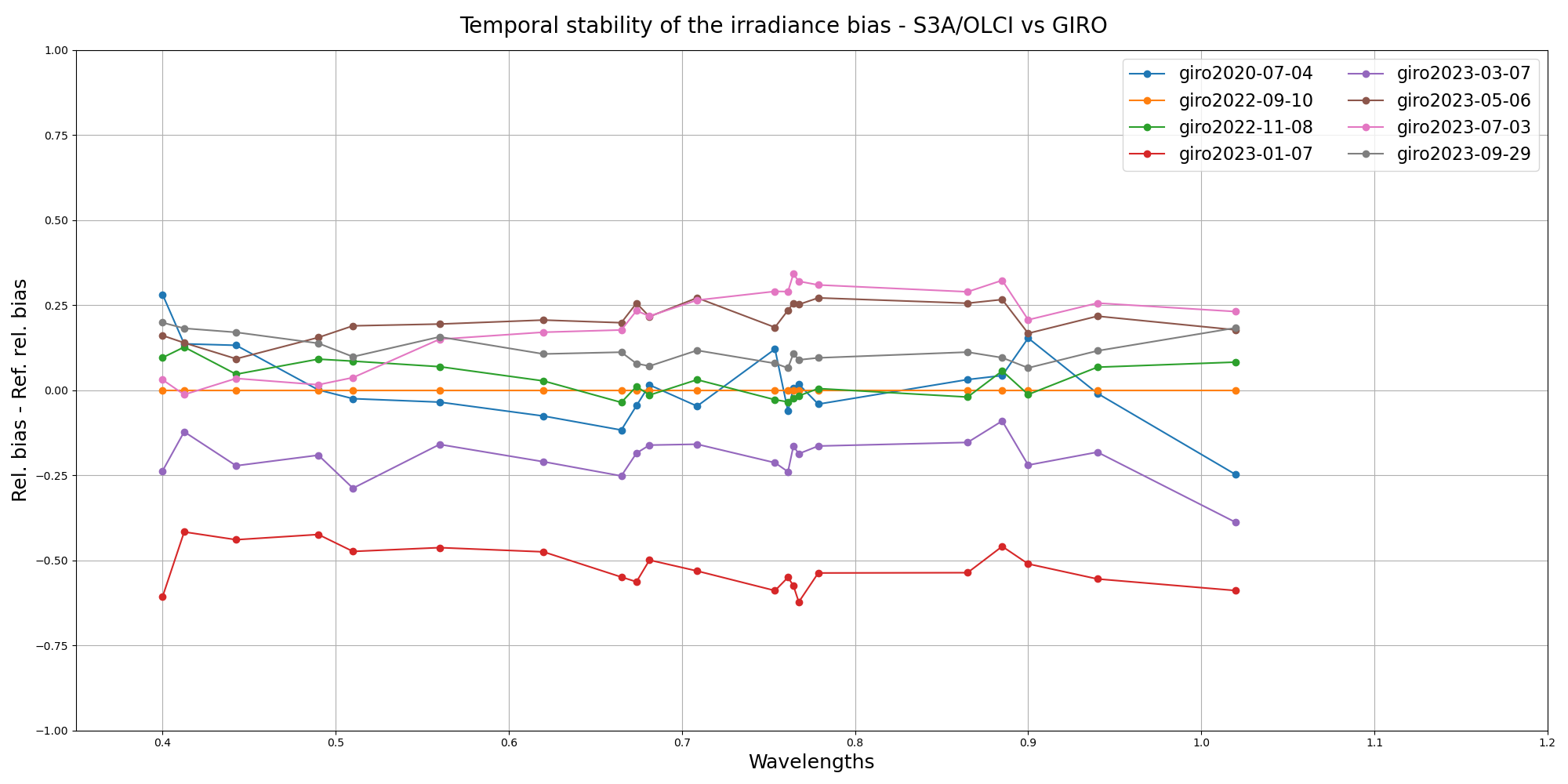 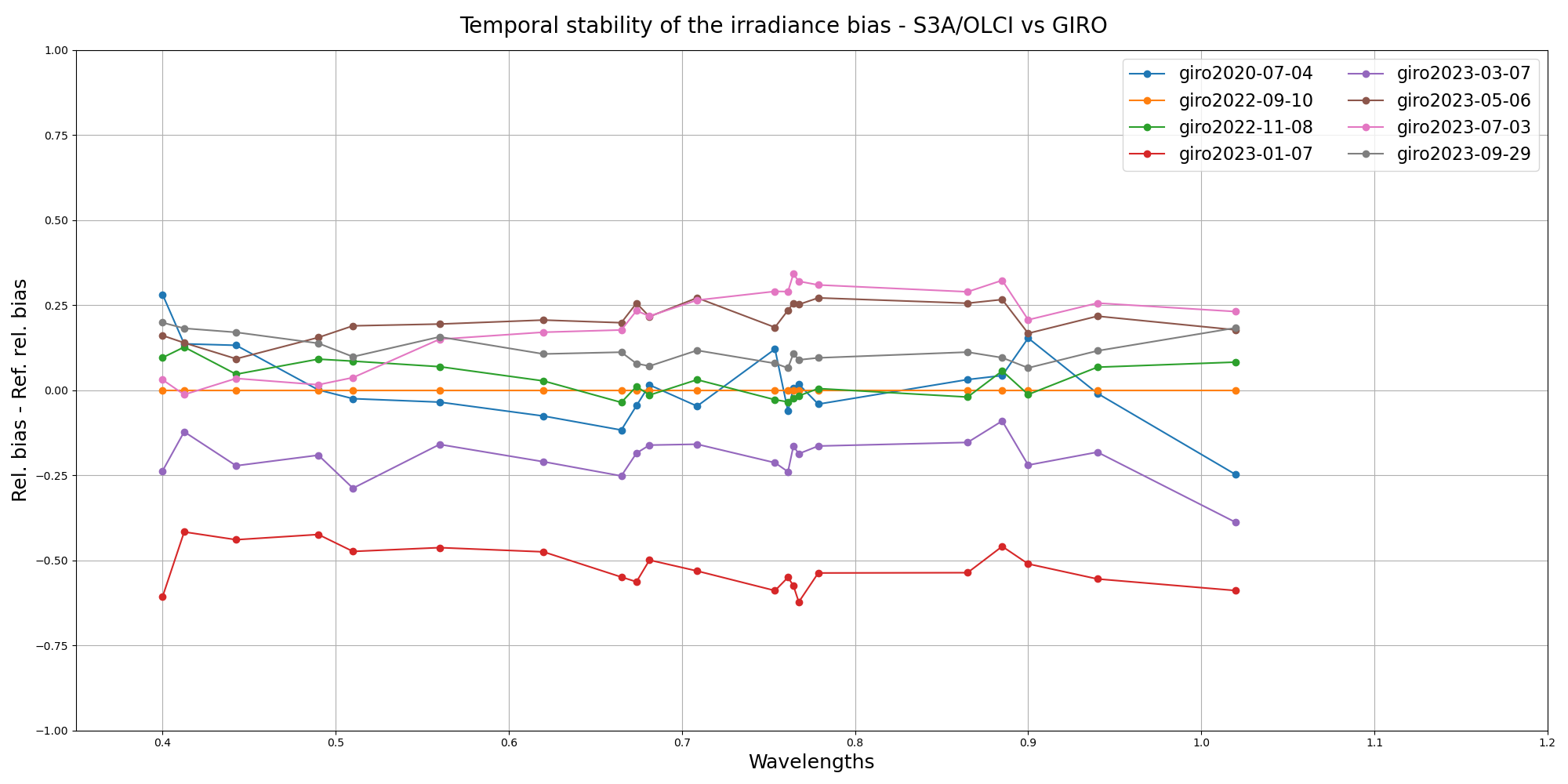 Only Camera#4 results with positive lunar phase are considered (routine monitoring) 
 Reference measurement = first measurement with Camera#4 and positive phase (09/2022 for OLCI-A and 10/2022 for OLCI-B)

Results:
Between -0.5 and +0.5% variability in time for S3A
Even better for OLCI-B, except an out-of-family event with the observation from October 2023  Requires further investigation.
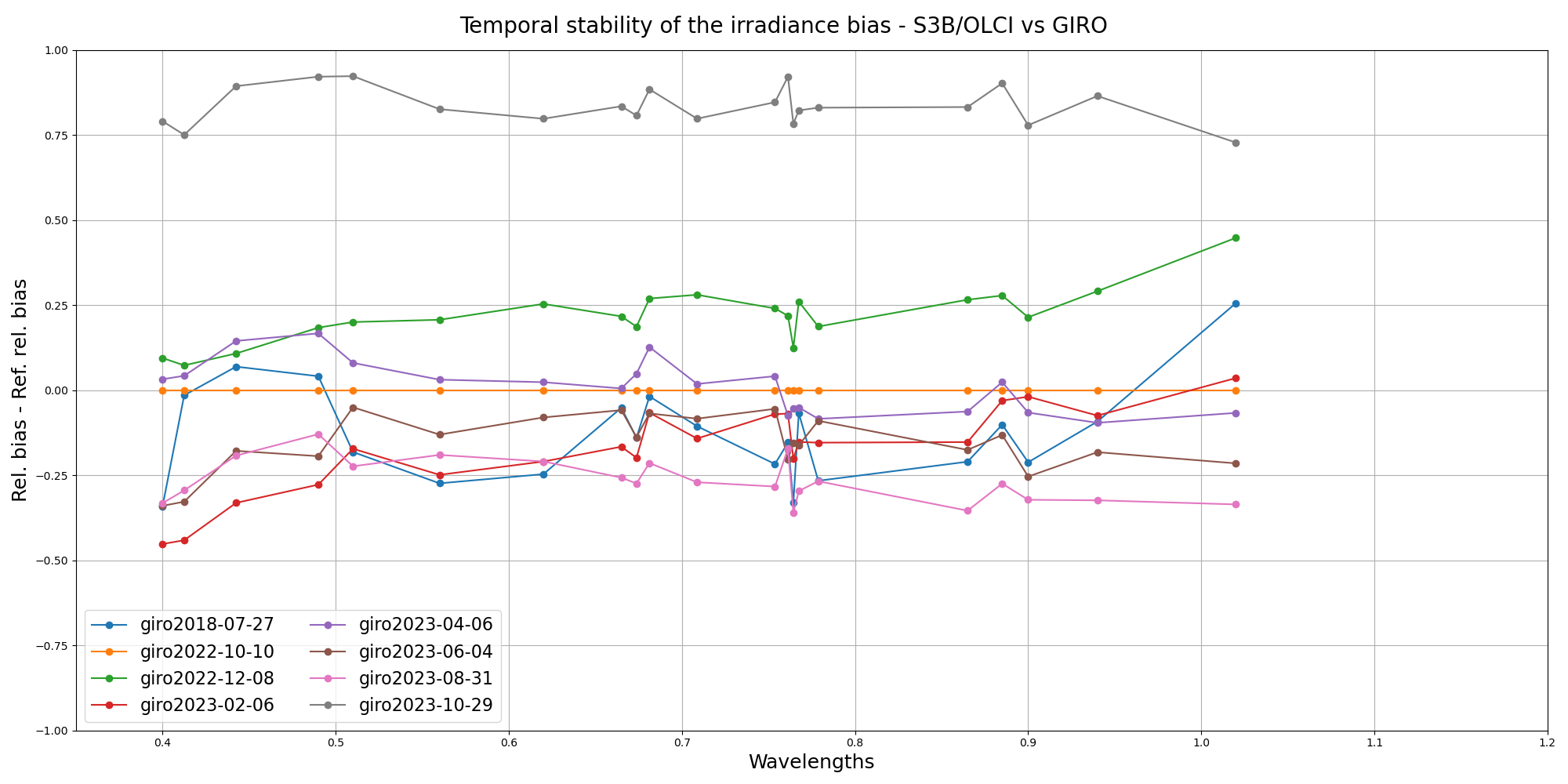 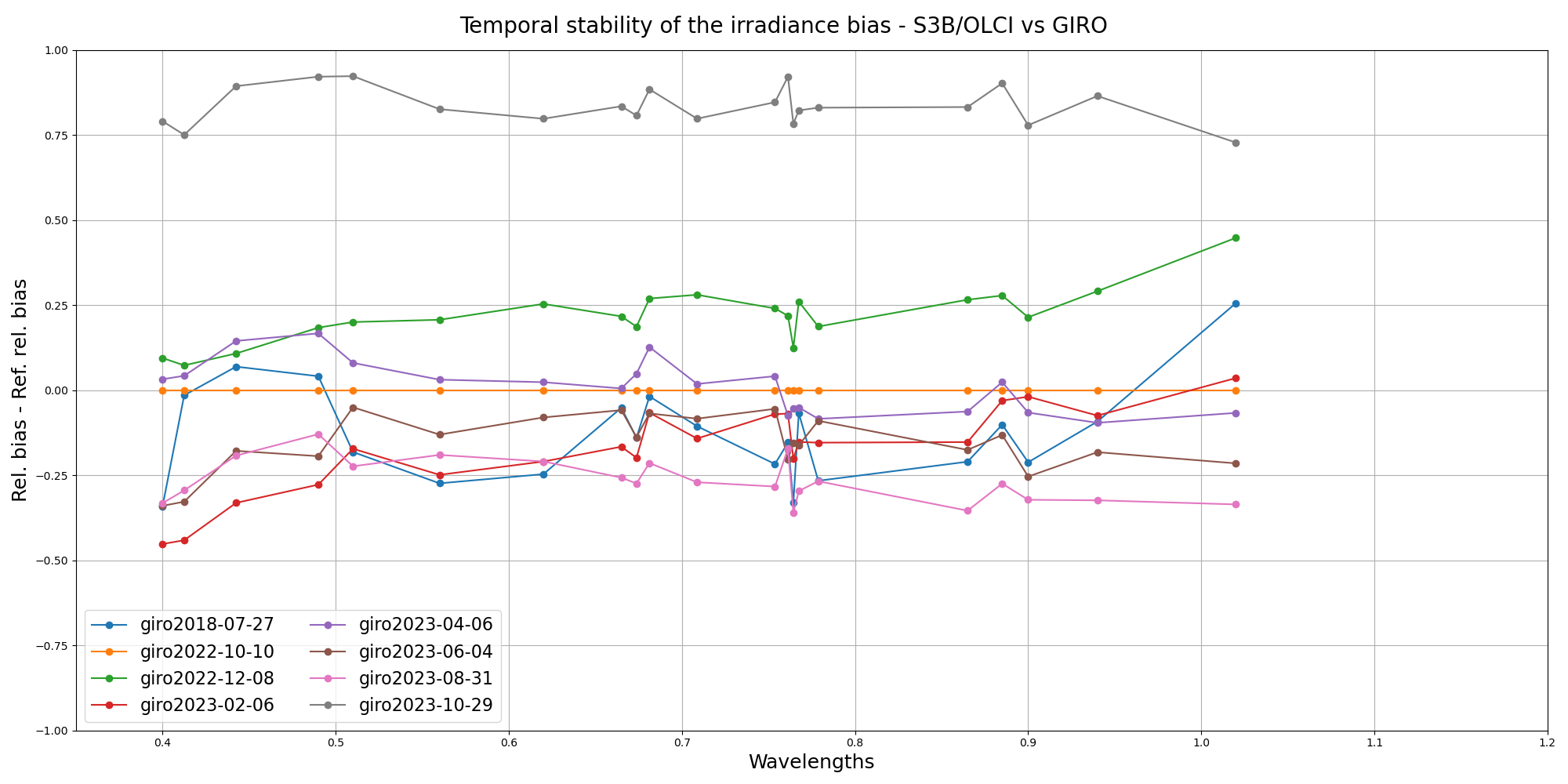 Difference between OLCI-A and OLCI-B
Top panel:
Mean bias in irradiance between observations and models.
Error bars = standard deviation over the complete set of measurements




Bottom panel:
Difference between OLCI-A and OLCI-B varies spectrally between ~2% and ~1%
Sun glint results : courtesy OPT-MPC/VITO
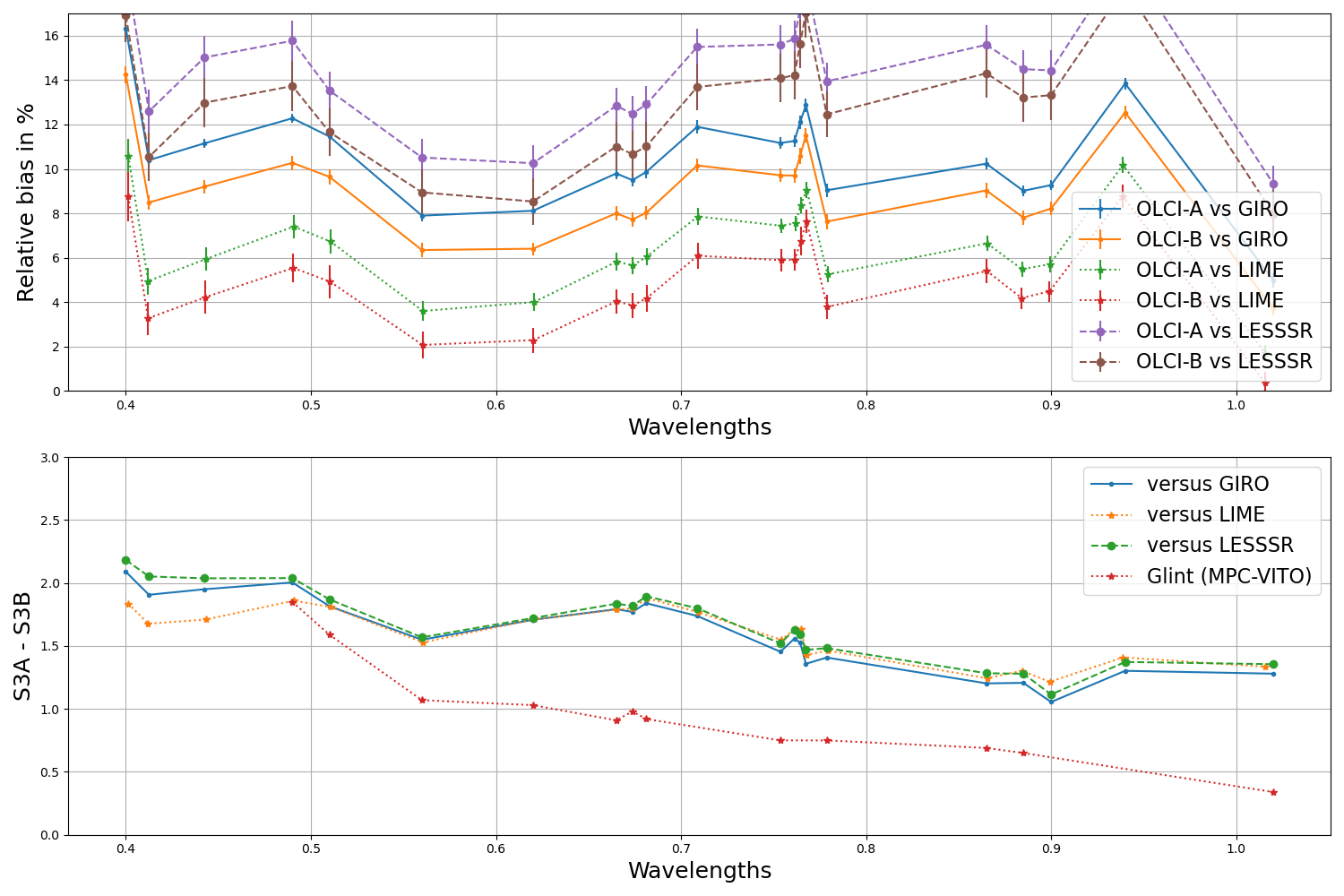 Issue with the LESSSR applicator – work in progress
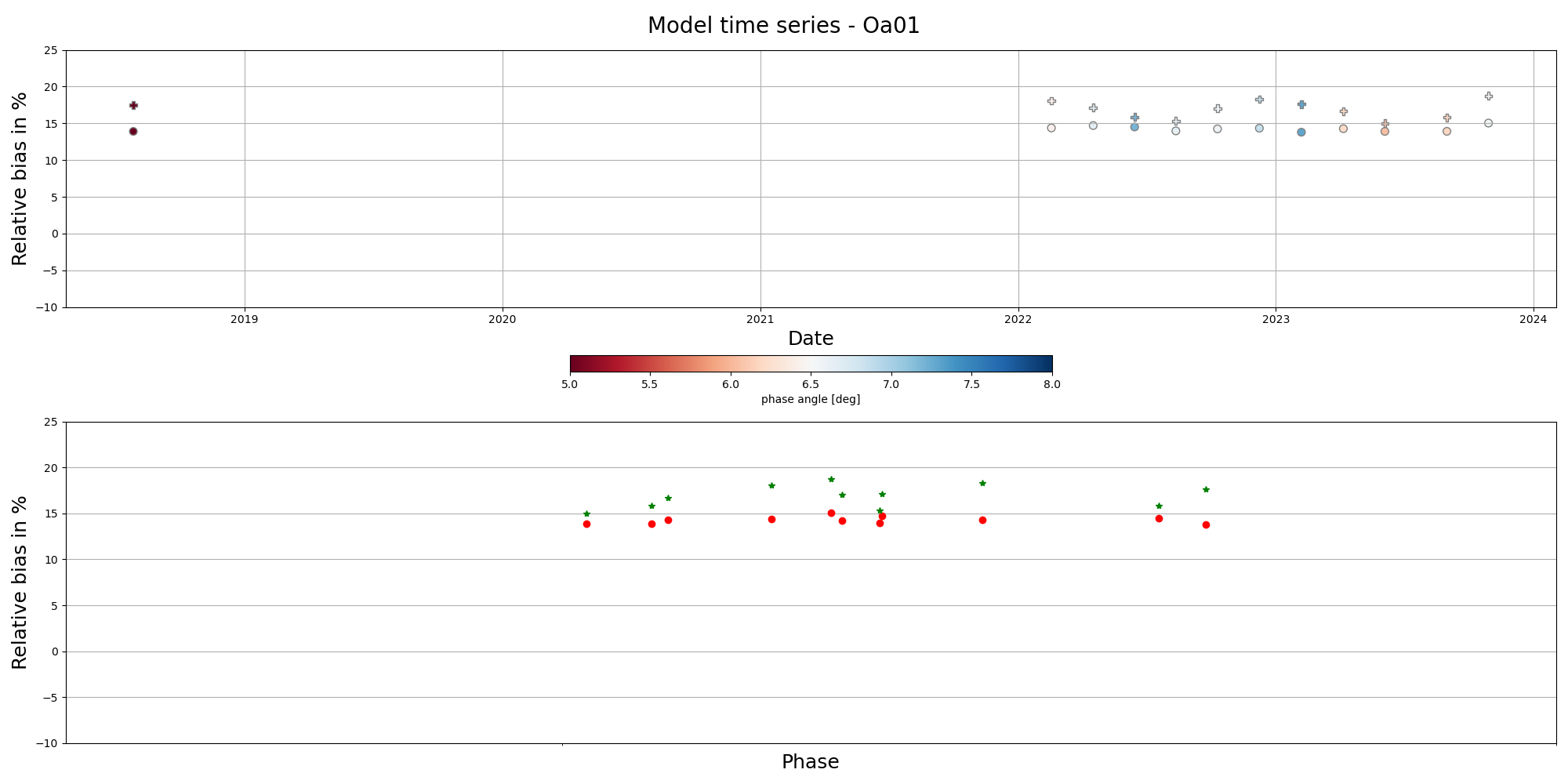 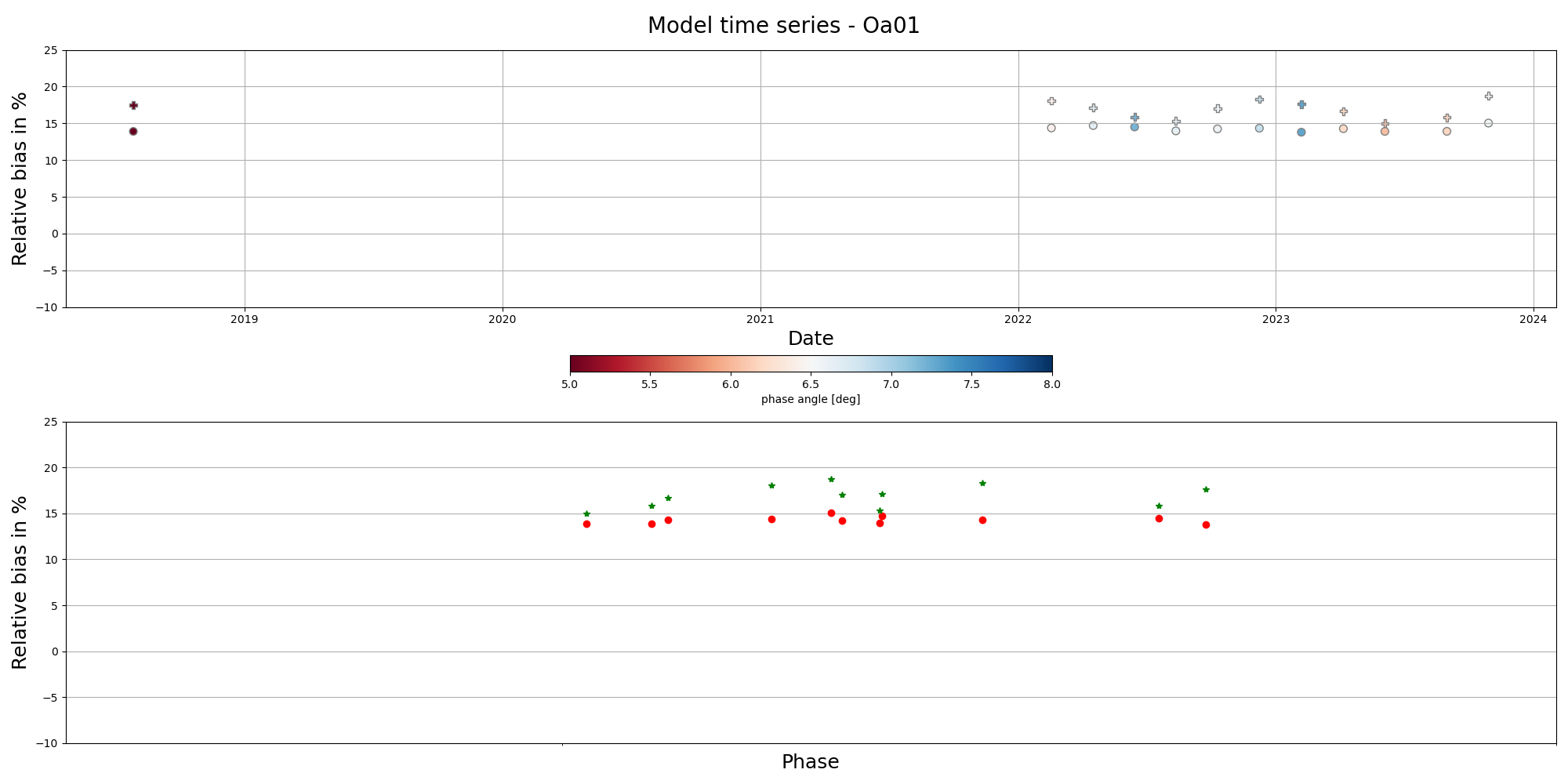 Seasonal effect in the LESSSR results

Introduces strong variability
Seen in all bands
Under investigation
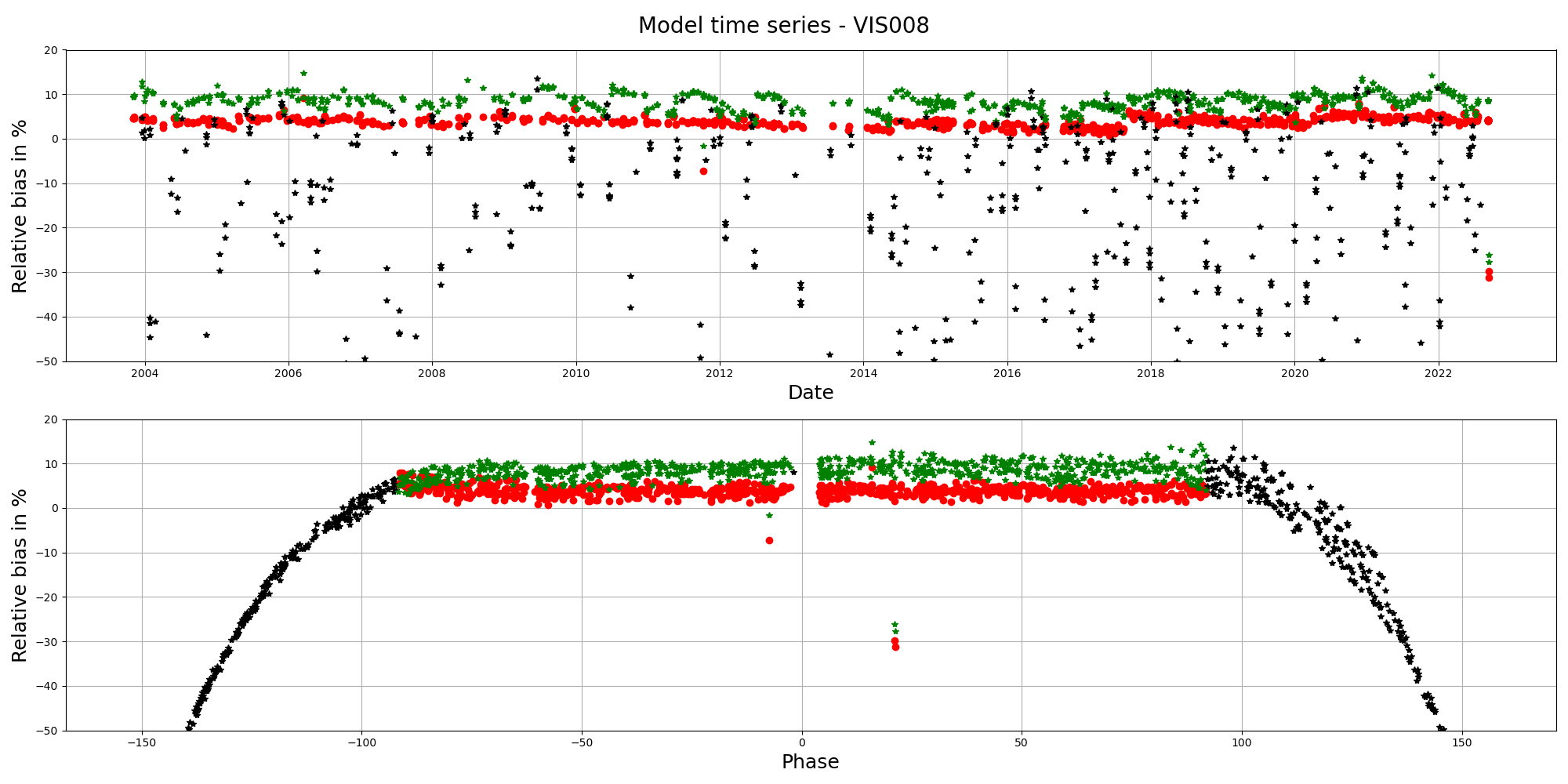 S3A – Oa01
Similar effect on SEVIRI time series

Seen in all bands
Rescaling with the distances?
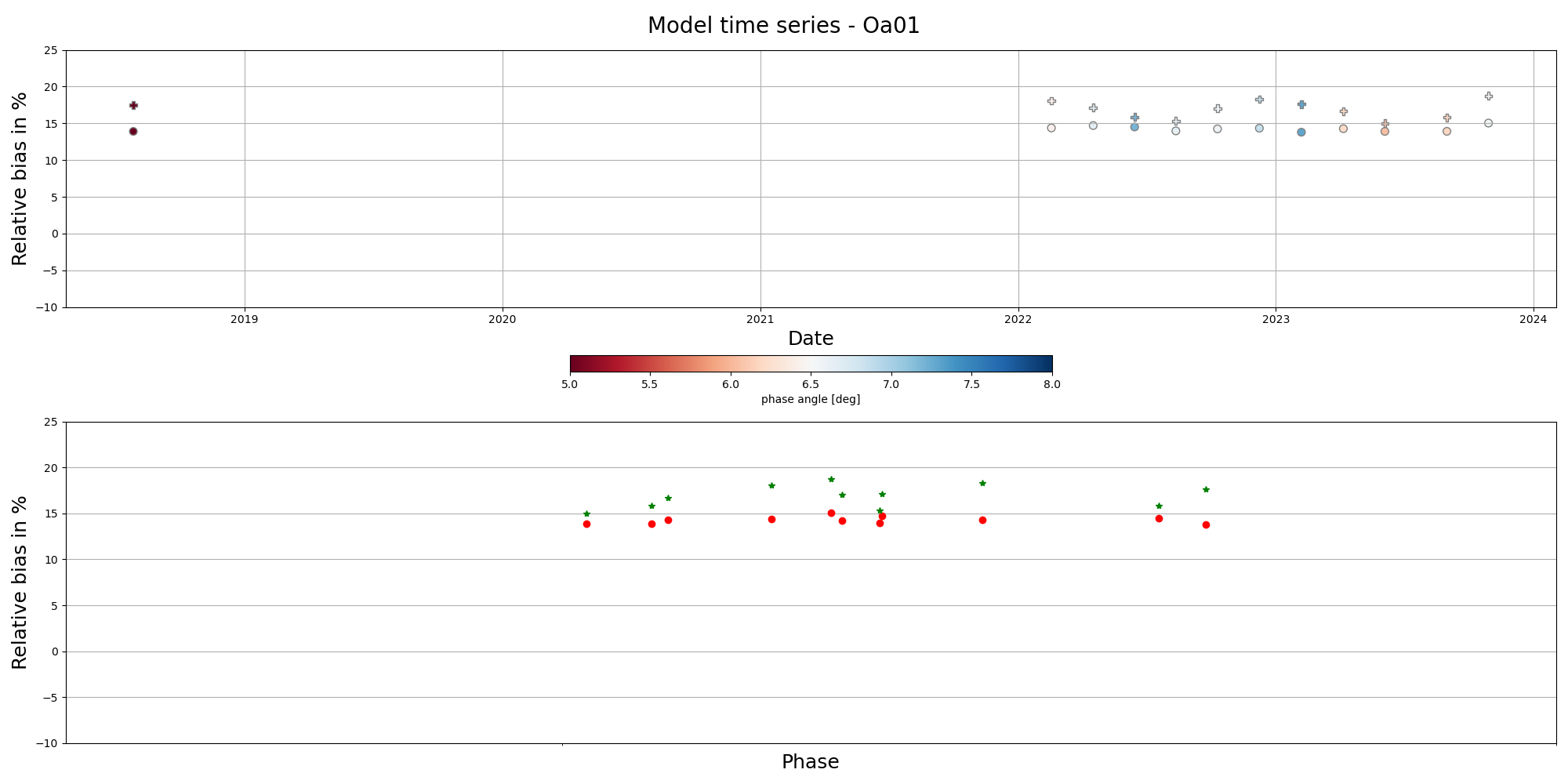 Conclusions and future work
Measurements to continue in 2024, on a monthly basis for monitoring purposes
Radiometry  lunar results complement the other monitoring tools
They confirm the temporal stability of the individual channels and of the inter-band 
Need to investigate the out-of-family results for October 2023
We will also expand the analysis to the reflectance domain

Further investigate the implementation of the LESSSR applicator  impact not only OLCI
Development of an lunar data extraction module in our MICMICS system to process SLSTR lunar observations (nadir view) + monitoring of radiometric performances of S1 to S6 using GIRO + LESSSR
Plan for changing the solar irradiance spectrum to TSIS in GIRO and LESSSR (currently Wehrli)

ESA + MPC:
Regular technical meetings to discuss progress / status on lunar work (straylight + radiometry)
Thank you!
Questions are welcome.
Back-up slides
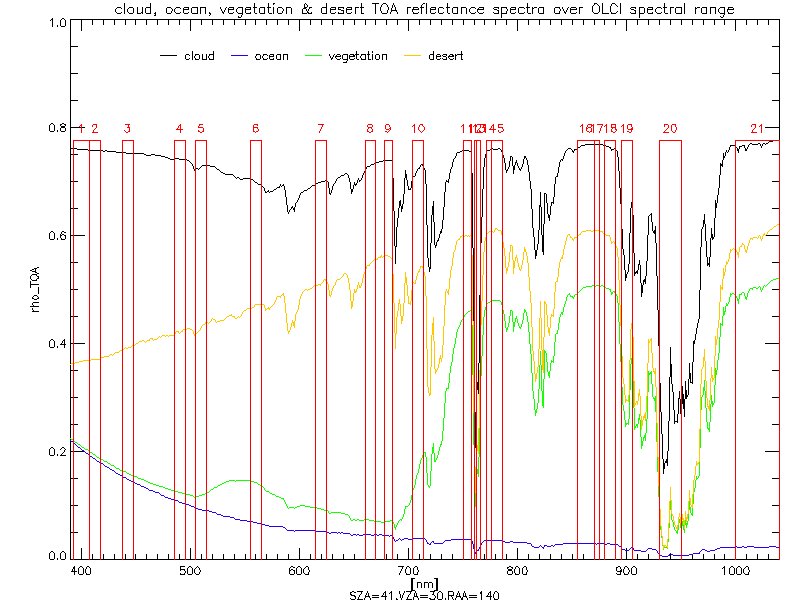